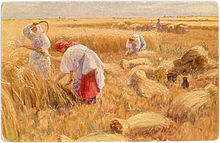 מתנות ענייםדברים פרק כ"ד,יט-כב
[Speaker Notes: דברים כד,
 יט כִּי תִקְצֹר קְצִירְךָ בְשָׂדֶךָ 
וְשָׁכַחְתָּ עֹמֶר בַּשָּׂדֶה,
 לֹא תָשׁוּב לְקַחְתּוֹ--לַגֵּר לַיָּתוֹם וְלָאַלְמָנָה, יִהְיֶה:  
לְמַעַן יְבָרֶכְךָ יְהוָה אֱלֹהֶיךָ, בְּכֹל מַעֲשֵׂה יָדֶיךָ.  {ס} 
 כ כִּי תַחְבֹּט זֵיתְךָ, 
לֹא תְפַאֵר אַחֲרֶיךָ:  לַגֵּר לַיָּתוֹם וְלָאַלְמָנָה, יִהְיֶה. 
 כא כִּי תִבְצֹר כַּרְמְךָ, לֹא תְעוֹלֵל אַחֲרֶיךָ:  לַגֵּר לַיָּתוֹם וְלָאַלְמָנָה, יִהְיֶה.  כב וְזָכַרְתָּ, כִּי-עֶבֶד הָיִיתָ בְּאֶרֶץ מִצְרָיִם; עַל-כֵּן אָנֹכִי מְצַוְּךָ, לַעֲשׂוֹת, אֶת-הַדָּבָר, הַזֶּה.]
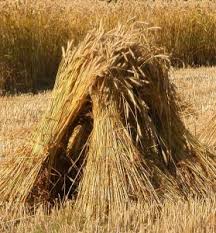 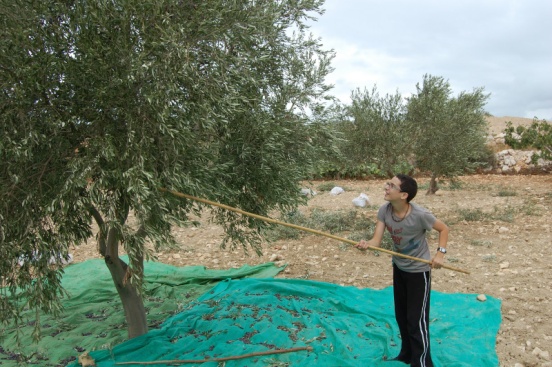 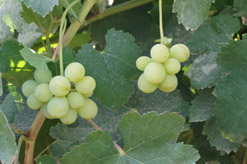 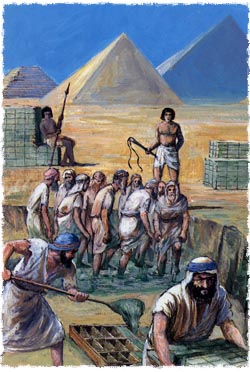 לעני
וְלַגֵּר
תַּעֲזֹב
אֹתָם.
אֲנִי ה' אֱלֹקיכֶם.
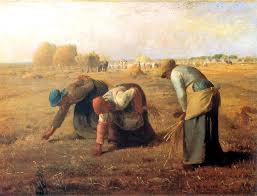 מתנות בשדה                 מתנות בכרם:
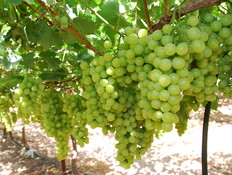 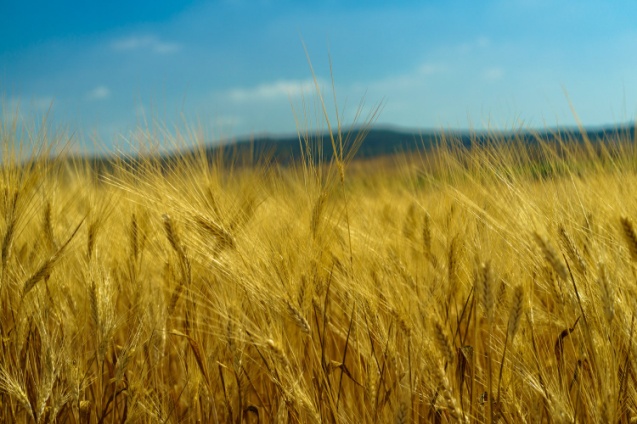 שאלות
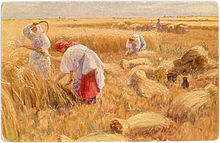 מה מוסיפה התורה בפסוקים בחומש דברים על הנאמר בנוגע למתנות עניים בחומש ויקרא?

2. כיצד באים לידי ביטוי עקרונות הצדקה במתנות עניים?
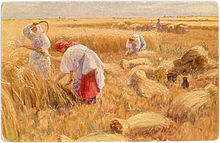 תשובות
1. א. דיני שכחה לא נזכרו בחומש ויקרא.
   ב. הרחבת הזכאים לקבלת המתנות לעניים גם ליתום ולאלמנה, ולא רק לעני ולגר.
   ג. הבטחת שכר למי שיקיים את המצווה, שיתברך בכל מה שיש לו. 

2. תועלת - לעני יש מה לאכול וממה להתפרנס.
   כבוד – העני מגיע בגמר הקציר וקוצר או בוצר ואוסף מהיבול בעצמו, והוא לא מקבל דברים
     ישירות מבעל השדה. בכך נמנעת ממנו בושה והכבוד שלו נשמר.
  חינוך – בעל השדה מתחנך לא להיות אנוכי, אלא יתחשב באנשים הזקוקים לעזרה.

הערה: מצוות שכחה יכולה להתממש רק כאשר בעל השדה שכח בטעות ולא בכוונה 
     עומר בשדה. זו אינה מצווה שאפשר להתכוון לקיים אותה. את שאר מתנות העניים אדם 
     מקיים מדעתו (בכוונה) ולא משכחה.